Seminár k bakalárskej práci
citovanie a parafrázovanie
 etika
citovanie a parafrázovanie
patria k najčastejšie využívaným „autorským“ postupom tvorby textu
pozor na rozdiel medzi pojmami citát a citácia
CITÁTY
doslovný text prebratý z nejakého zdroja

citáty cudzích myšlienok, prebratie výsledkov, kópií a pod. musia byť vždy zreteľne a presne zaznamenané a musí byť pritom uvedený zdroj

neuvádzanie zdrojov sa považuje za plagiátorstvo, ktoré nie je zlučiteľné s etikou vedeckej a odbornej práce

rovnako neprípustné je tzv. počítačové pirátstvo, čiže používanie cudzích myšlienok alebo iných zdrojov informácií, ktoré majú formu počítačových súborov, resp. digitálnych dokumentov
CITÁTY
citovaný text sa od ostatného musí oddeliť úvodzovkami
odporúča sa, aby sa citovaný text dlhší ako štyri riadky písal kurzívou, prípadne aby všetky riadky citátu boli odsadené od ľavého okraja
v každom prípade sa musí uviesť ich zdroj a text dať do úvodzoviek 
pri rozsiahlejších zdrojoch sa uvádza zdroj aj s číslom strany, kde sa pôvodný text nachádza, napr.
...zistenia súhlasia s tvrdením Iľka (2012, p. 134), že „január sa na Slovensku vyznačuje príjemnými letnými teplotami [sic]“.
...ale skôr za „užitočný klasifikačný a heuristický nástroj“ (Cheshire 1995, p. 1059).
CITÁTY
citát uvádzame v jazyku, v ktorom sa záver. práca píše
ak preklad nie je úplne jednoznačný, môžeme do zátvorky uviesť originálny pojem, originálnu formuláciu
ak v citáte vynecháme slová, musíme to urobiť vždy tak, aby sa nijako nezmenil význam citovaného textu
na mieste vynechania napíšeme tri bodky s medzerami z oboch strán ( ... )
ak sa v citovanom texte nachádza evidentná chyba, napíšeme za príslušným slovom v hranatej zátvorke slovo [sic]
do zátvoriek píšeme aj krátke vsuvky, ktoré môžu pomôcť zrozumi-teľnosti textu alebo jeho gramatickému spojeniu s ostatným textom
ak v texte neformulujeme kritický postoj k citovanému textu, dávame tím ako autori najavo, že s jeho obsahom súhlasíme
PARAFRÁZY
prerozprávanie obsahu textu zdroja vlastnými slovami
v parafráze sa zachová dôsledne a komplexne obsah originálneho textu a myšlienok bez vkladania vlastných myšlienok. 
autor v parafráze vysvetľuje podstatu názoru, technickú podstatu problému, zjednodušene alebo zrozumiteľnejšie vyloží príliš komplikovaný popis alebo výklad
parafráza je vyjadrená vlastnými slovami a štýlom autora práce, parafrázovaním sa zdrojový text zvyčajne skracuje
pri odkazovaní na zdroje platia pravidlá ako pri citáciách
poznámky k etike a kultúre
pri uvádzaní zdrojov a citovaní nejde len o to, že vás môže pri plagiátorstve prichytiť niekto, komu je text známy
podľa štýlu písania sa veľmi ľahko dá odhaliť čo je a čo nie je váš vlastný text
vďaka internetu máme ľahší prístup k informáciám
no aj čitateľ má ľahšiu cestu k overeniu ich pôvodu
aj umelá inteligencia dokáže napomôcť sformulovať súvislý text, autor práce však musí preukázať, že text odzrkadľuje jeho myšlienky, alebo myšlienky korektne citovaných a parafrázovaných zdrojov, pričom autor im rozumie, je schopný ich kriticky zhodnotiť
poznámky k etike a kultúre
niekedy sa potrebujeme odvolať na zdroj, pričom z neho nepreberáme myšlienku, len chceme nabádať čitateľa, aby konfrontoval naše východiská/zistenia s daným zdrojom, resp. odkázať, že v daných zdrojoch je možné nejaké informácie konfrontovať
vtedy je vhodné použiť pred odkazom na zdroj skratku cf.
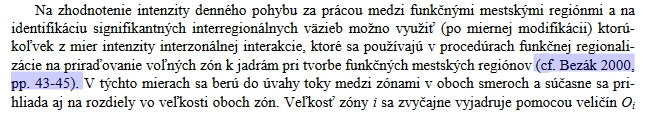 poznámky k etike a kultúre
aj keď myšlienku preformulujete, vymeníte, poprehadzujete slová, použijete synonymá, stále ide minimálne o parafrázu
a neuvedenie zdroja je aj kradnutím duševného vlastníctva
násilné poprehadzovanie slov, len aby nešlo o doslovné prebratie textu nie je odborne opodstatnené a ani etické
smernica rektora pri citovaní o uvádzaní strany explicitne nehovorí
je to však odraz vašej kultúry písania
odraz postoja voči oponentovi (a čitateľovi všeobecne)
prejav dôsledného poznania literatúry